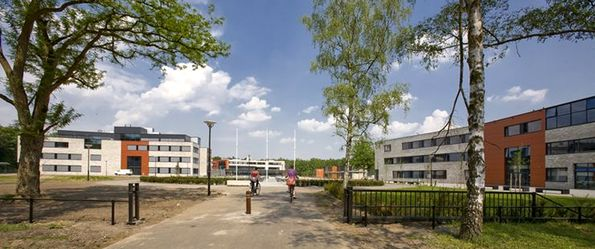 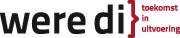 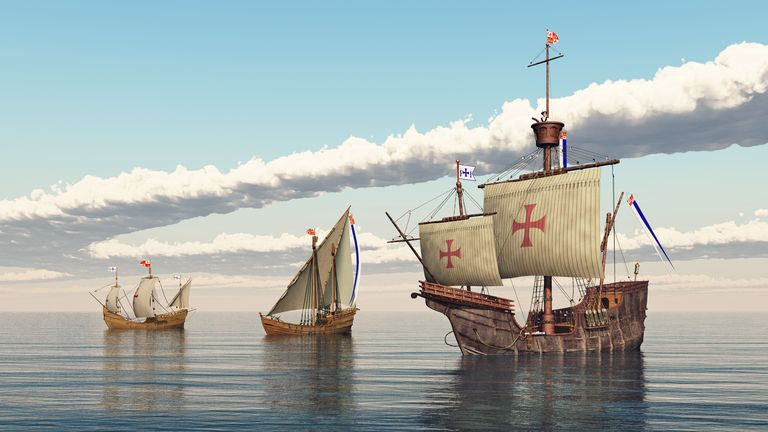 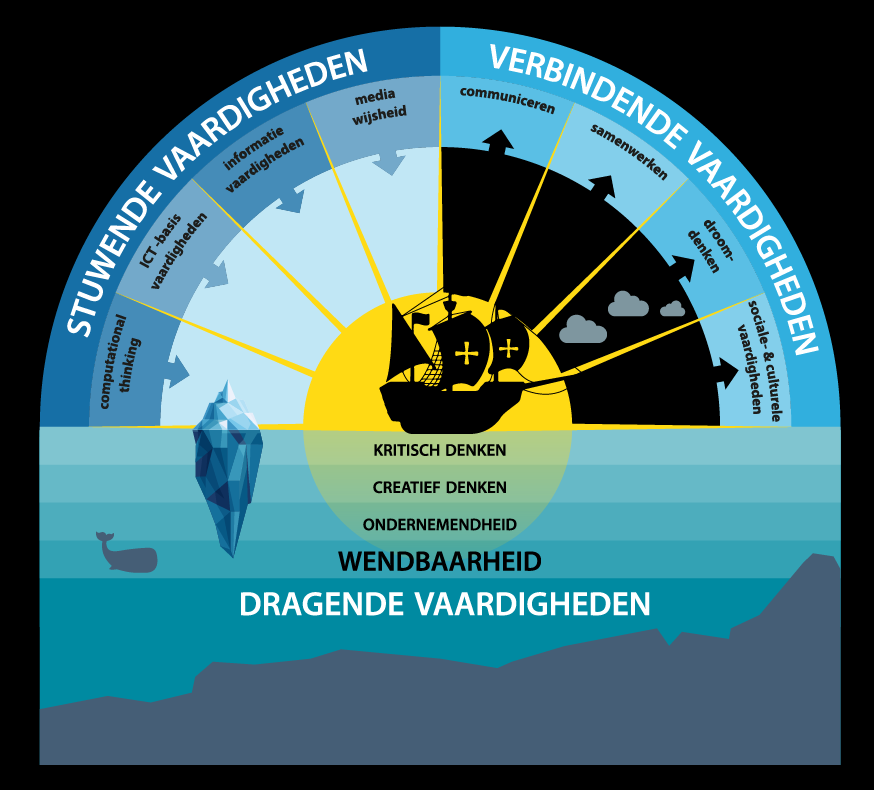 Dragende vaardigheden
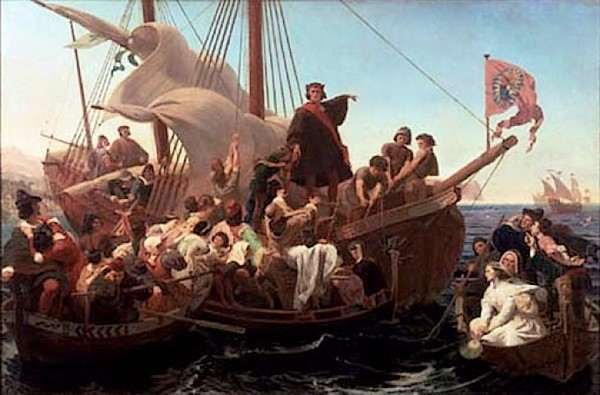 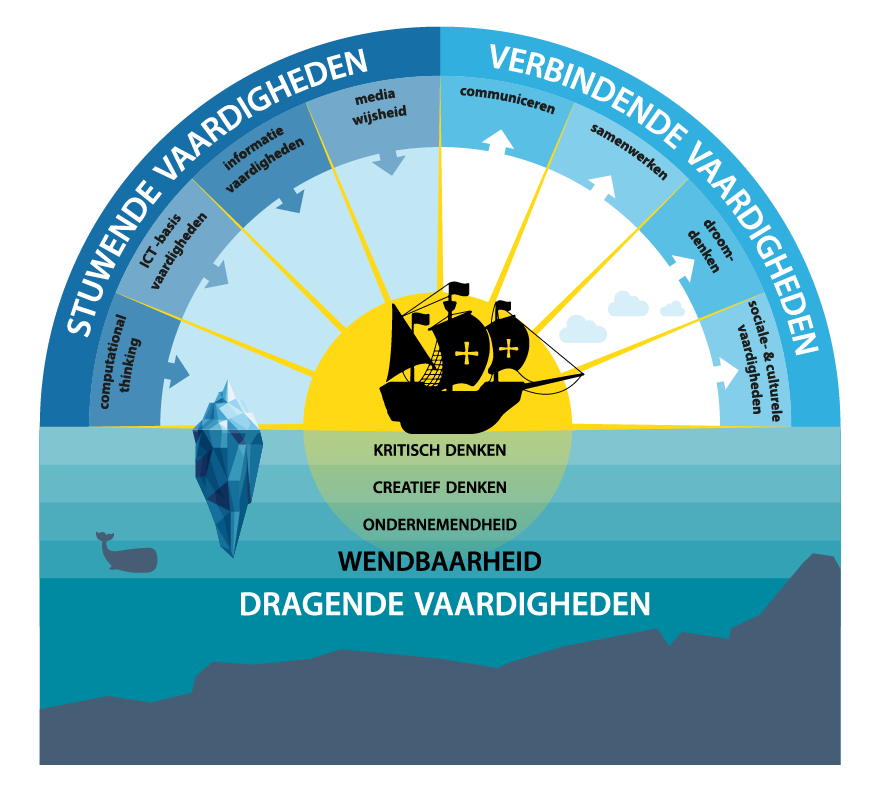 Wendbaarheid: online en hybride onderwijs, DOT vraagbaak en door nood geboren flexibel zijn, positief ontvangen.
Kritisch denken: wat heb ik waarvoor nodig en wat vooral ook niet
Ondernemendheid: vrijwilligheid workshops goed bezocht. FAQ veel gebruikt. 
Creatief denken: Meer experimenten.
Groot compliment nodig!
Bespreekpunt in functionerings-gesprekken
Veiligheid om te experimenteren
Helder levend schoolplan
Mogelijkheden blijvend laten zien
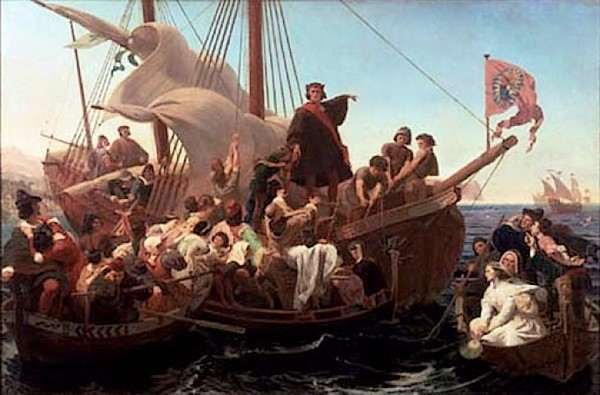 Verbindende vaardigheden
We bieden veel (ondersteuning) op sociaal emotioneel vlak
1 school vraagt om  van en met elkaar leren
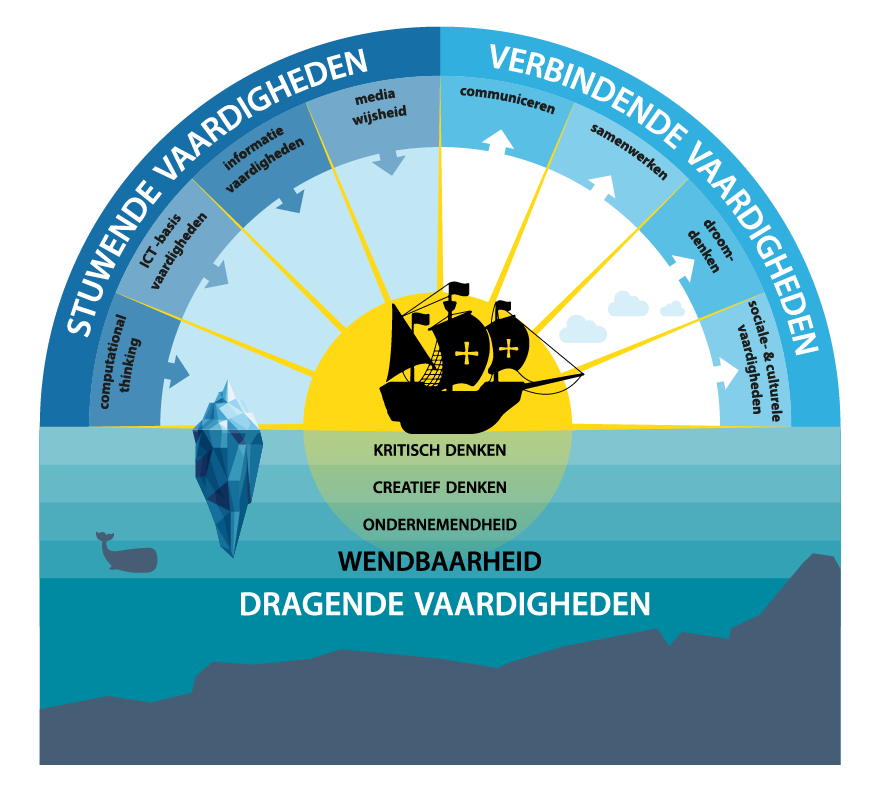 Implementeren in de lessen
Oplossings-strategieën leren, creatief en innovatief denken
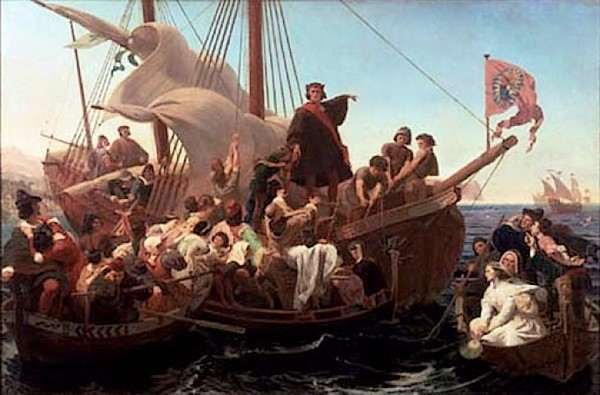 Stuwende vaardigheden
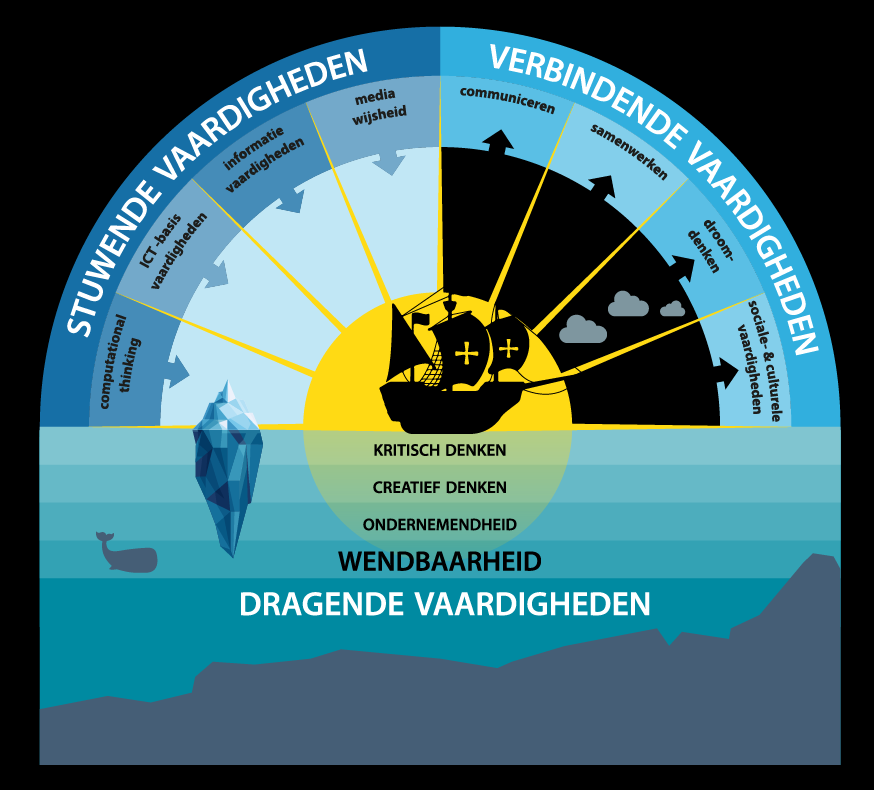 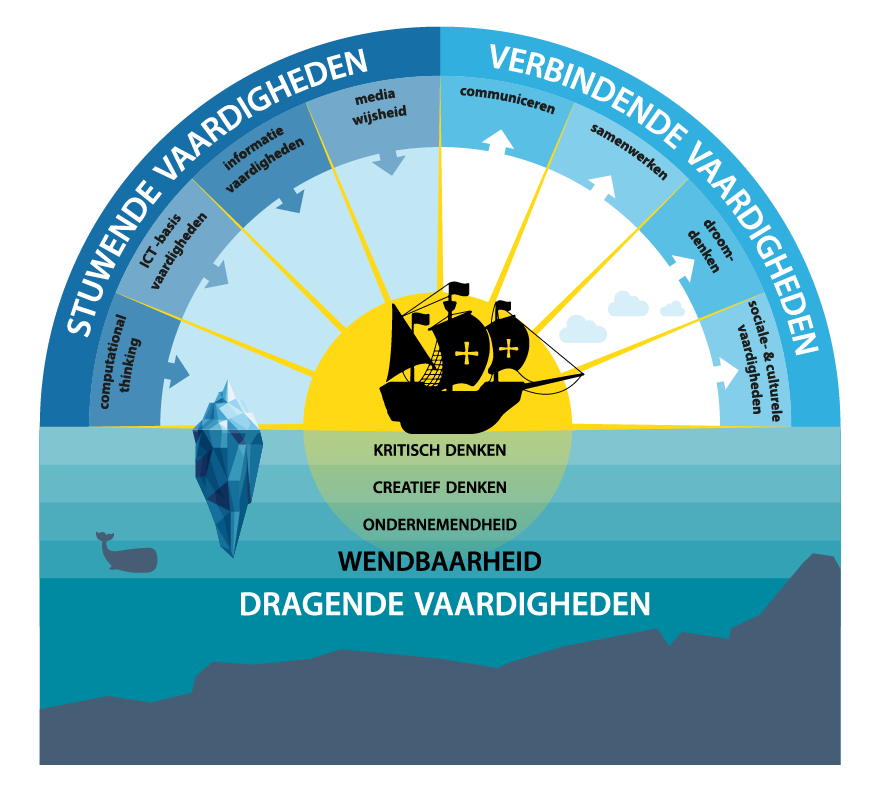 Mediawijsheid: De invloed van media begrijpen en er mee om kunnen gaan in de mentorlessen
Informatievaardigheden: Selecteren en beoordelen van informatie, in de verschillende vakken
Apart op de lestabel in de onderbouw
ICT basis vaardigheden: jij bestuurt de computer, maar hoe?!
Computational thinking: Decompositie, patronen, abstractie, algoritmes (kortom: leren denken.)
z
denkproces
Doel
ik
Informeren directie over Columbusmodel
Informeren teamleiders over Columbusmodel
Teamleiders informeren teams over Columbusmodel en nieuw curriculum.
Draagvlak en implementeren
Alle betrokkenen
Denkproces -> meenemen
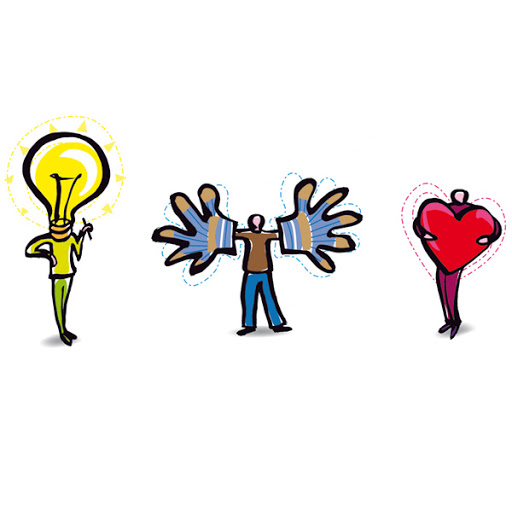 Leren met hoofd hart en handen
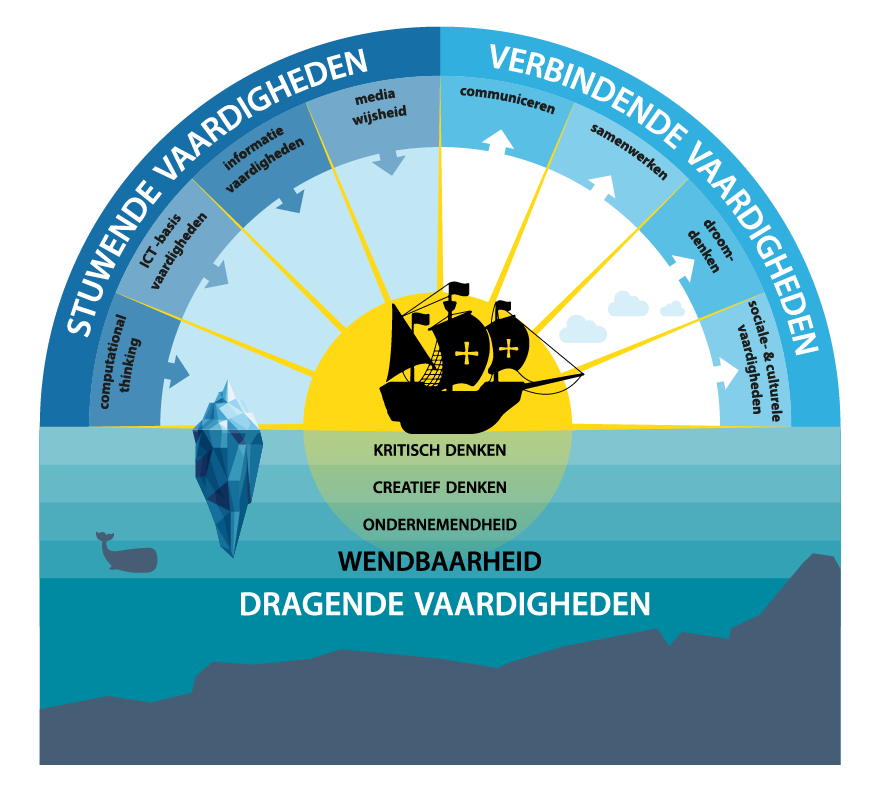 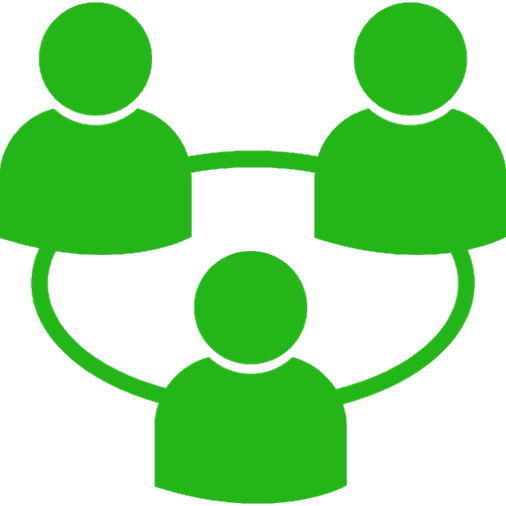 Onderbelicht
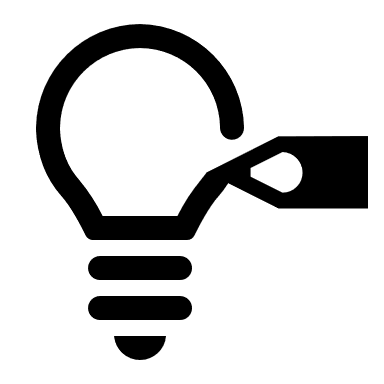 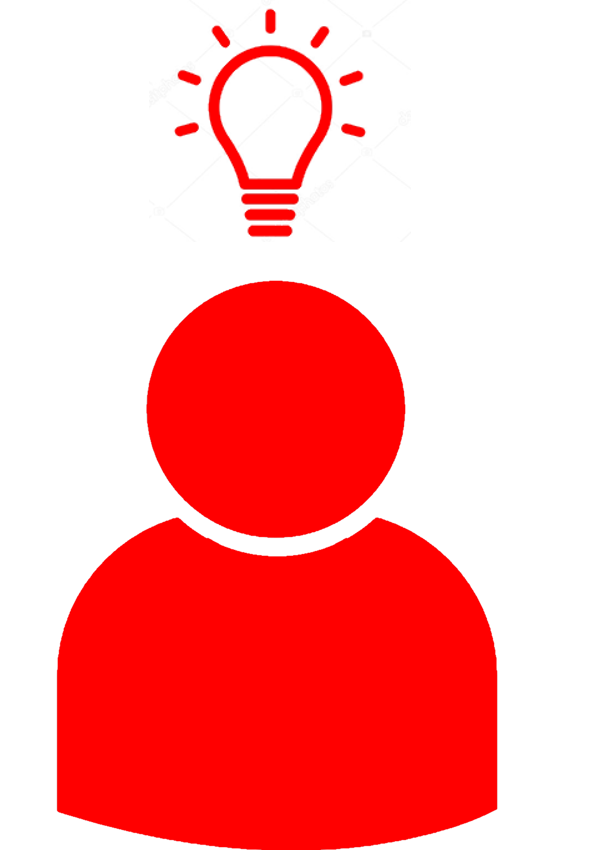 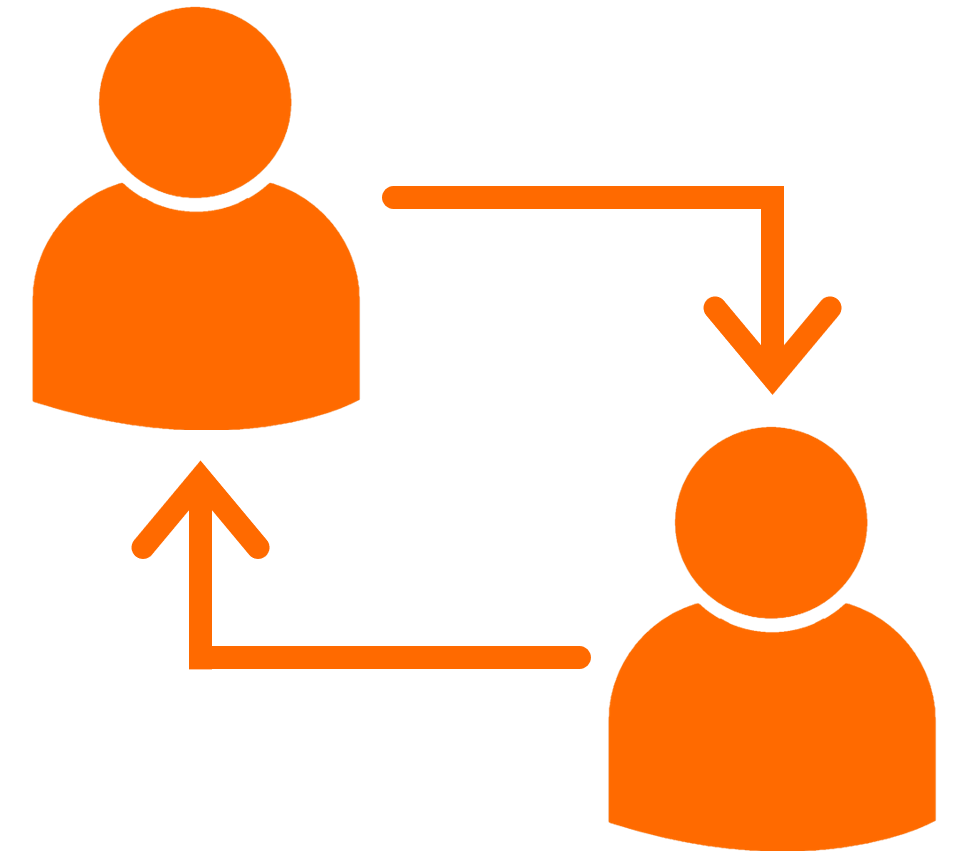 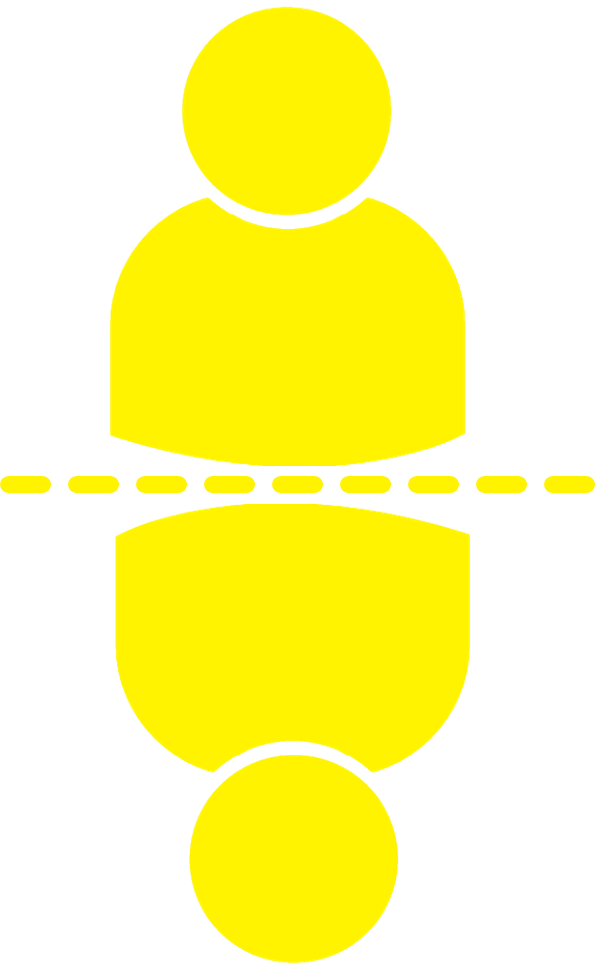 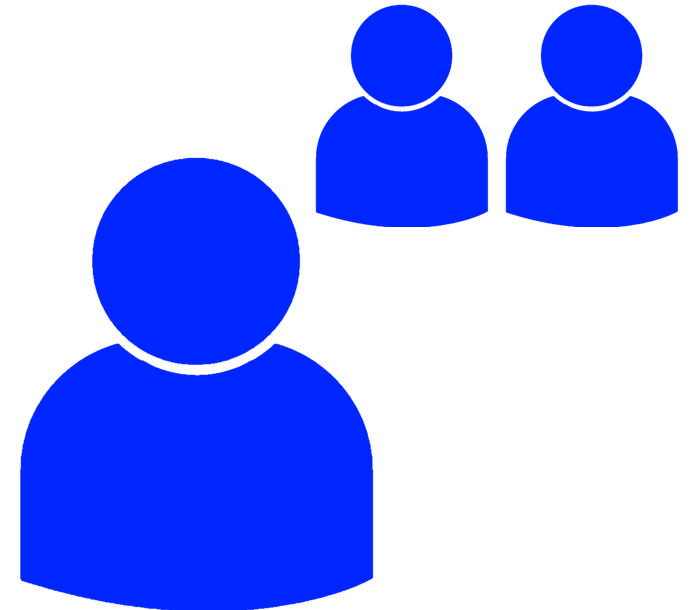 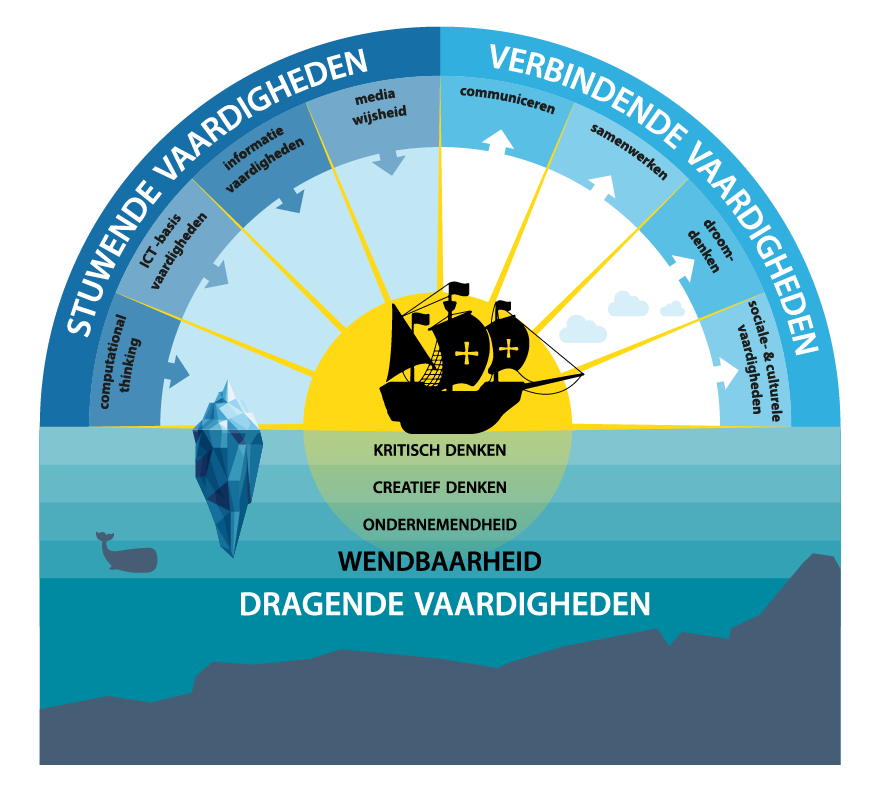 Mediawijsheid: de ontwikkeling van nieuw burgerschap. Van elementen in een omgeving zijn media de omgeving zelf geworden.” In deze gemedialiseerde samenleving hebben burgers nieuwe competenties nodig om optimaal te kunnen functioneren, produceren en participeren.
Natuurlijk lerend:
Vallen en opstaan, leren reflecteren op eigen gedrag en daardoor de impact gaan begrijpen. 
Binnen de prestaties kan dit onderwerp terug komen, verantwoordelijk gebruik van maken onder begeleiding van een coach. (Training coaches nodig)
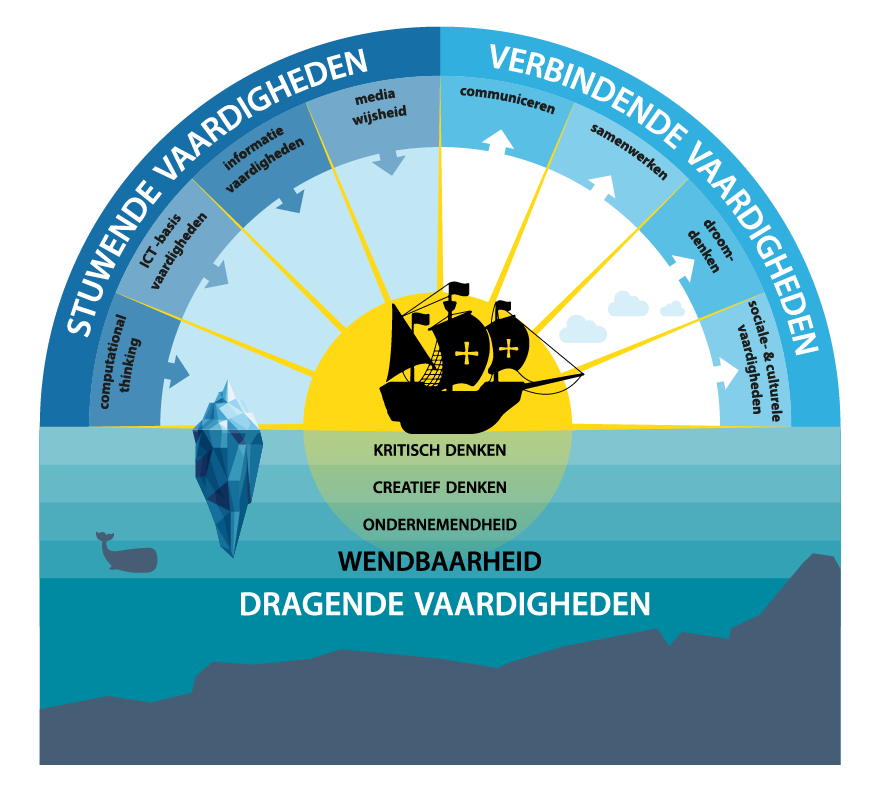 Informatievaardigheden omvat het scherp kunnen formuleren en analyseren van informatie uit bronnen, het op basis hiervan kritisch en systematisch zoeken, selecteren, verwerken, gebruiken en verwijzen van relevante informatie en deze op bruikbaarheid en betrouwbaarheid beoordelen en evalueren.
Natuurlijk lerend
Checken in de “échte wereld”
Bronnen onderscheiden
Binnen de prestaties kan hier op gecoached worden, informatie van verschillende bronnen vergelijken etc.
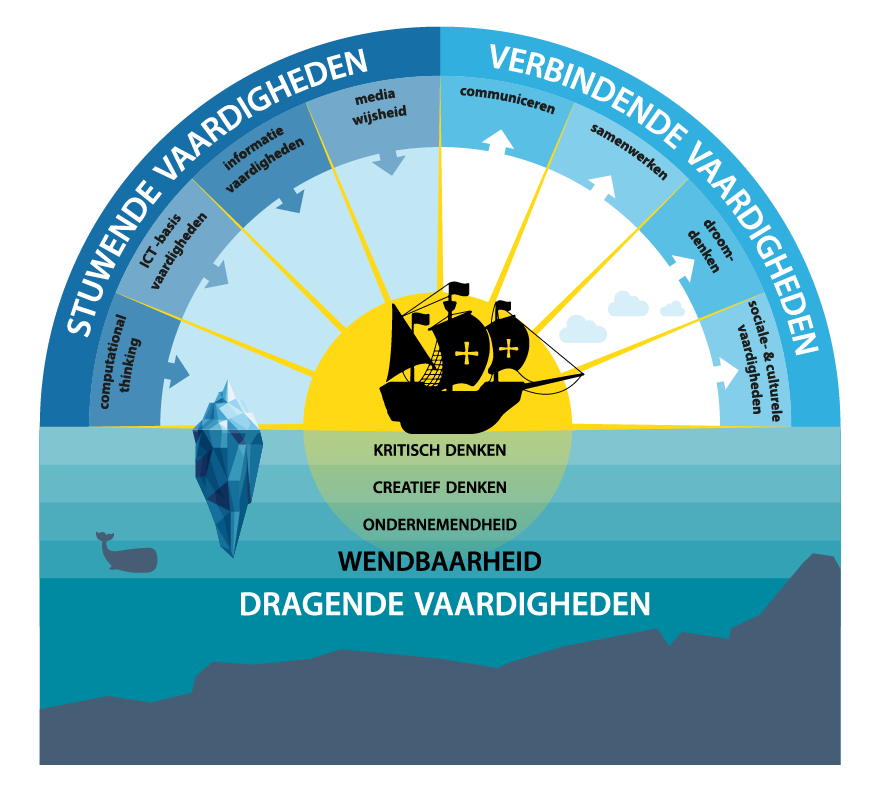 Het gaat bijvoorbeeld om het kunnen benoemen, aansluiten en bedienen van apparaten waar computers in verwerkt zijn, om kunnen gaan met tekstverwerkers, spreadsheet- programma's en presentatiesoftware, kunnen werken met internet (browsers, e-mail) en het kunnen omgaan met beveiligings- en privacyaspecten. Door middel van deze kennis leert de leerling dat een computer niet een apparaat is dat zelfstandig gegevens genereert, maar dat zij zelf invloed kunnen hebben op de gegevens, de manier waarop deze gegevens in een computer terecht komen en de manier waarop de gegevens aan een gebruiker worden getoond. ICT-basisvaardigheden zijn daarmee nodig als onderlegger voor het geheel van digitale geletterdheid.
Natuurlijk leren
Hoge verwachtingen, nood creëren
Workshops begin van de opleiding
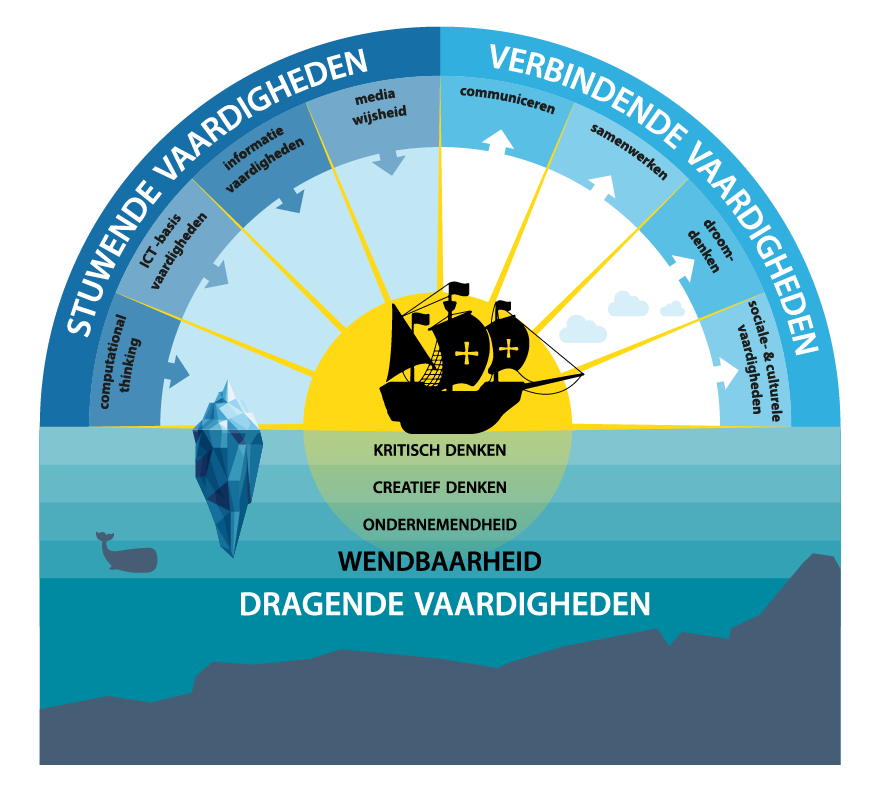 Decompositie (Decomposition):De eerste groep is ‘decompositie’. Door grote problemen op te delen in kleine stukjes wordt het steeds eenvoudiger om het op te lossen. Dit is een nuttige vaardigheid voor leerlingen, want door stap voor stap kleine problemen op te lossen kun je uiteindelijk een groot probleem opgelost hebben.
Patronen herkennen (Pattern recognition):Wanneer een probleem ontleed is en opgedeeld is in verschillende stukjes, wordt het tijd om te kijken naar patronen. Door te zoeken naar verschillende onderdelen die op elkaar lijken kan een groot probleem eenvoudiger opgelost worden, omdat niet telkens hetzelfde gedaan moet worden.
Abstractie (Abstraction):Deze groep gaat over het filteren van de informatie. Wat is echt belangrijk? Wat raakt de kern van het probleem? Door te filteren krijgen leerlingen een beter idee van het probleem dat ze op proberen te lossen en kunnen ze effectiever aan de slag om het op te lossen.
Algoritmes (Algorithms):De laatste groep gaat over de plan van aanpak: het maken van een algoritme. Door de te volgen stappen uit te werken kan een probleem opgelost worden. Dit kan natuurlijk alleen als het probleem helder is en opgedeeld is in verschillende onderdelen.
Natuurlijk leren
Onderzoeken
Decompositie
Denkvaardigheden ontwikkelen door coaching
Train de trainer, expert nodig om hier collega’s in mee te nemen en prestaties te schrijven